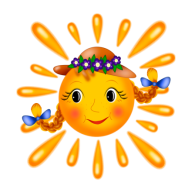 Муниципальное бюджетное дошкольное образовательное учреждение « Детский сад №4 «Солнышко»»
МНЕМОТЕХНИКА 
НА ЗАНЯТИЯХ  ФИЗИЧЕСКОЙ  КУЛЬТУРОЙ
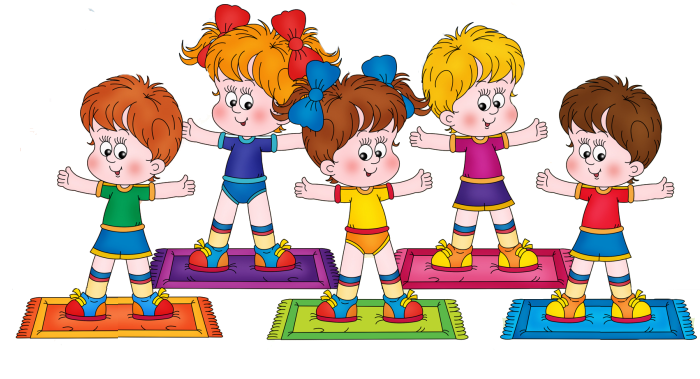 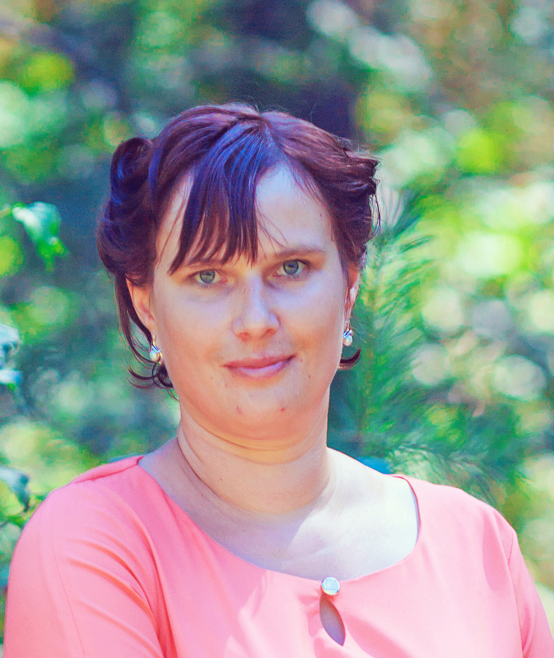 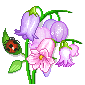 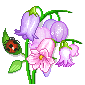 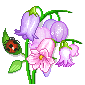 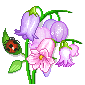 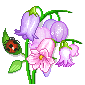 Составила 
инструктор по физической культуре
Боровкова Нина Васильевна
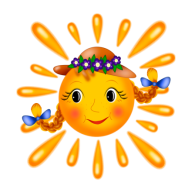 Мнемотехника – это система методов и приёмов, обеспечивающих эффективное запоминание, сохранение и воспроизведение информации
Мнемотаблица – это схема, в которую заложена определённая информация
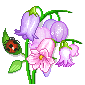 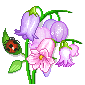 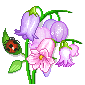 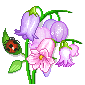 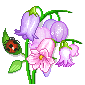 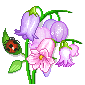 Мнемотехника помогает развивать
ассоциативное мышление
зрительную и слуховую память
зрительное и слуховое внимание
воображение
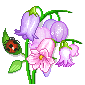 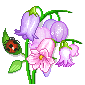 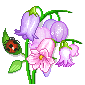 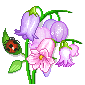 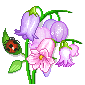 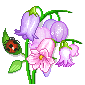 Мнемоквадрат
Мнемодорожка
Мнемотаблица
Задачи:
- развитие у детей умения с помощью графической аналогии, а так же с помощью заместителей понимать и выполнять знакомые движения , упражнения по мнемотаблице;
- обучение детей правильному выполнению комплексов ОРУ;
- развитие у детей умственной активности, сообразительности, наблюдательности;
- развитие у детей психических процессов: мышления, внимания, воображения, памяти…;
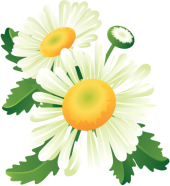 Работа по мнемотаблицам состоит из трех этапов:
1. Рассматривание таблицы и разбор того, что на ней изображено.
2. Осуществляется перекодирование информации, т.е. преобразование из символов в образы.
3. После перекодирования осуществляется выполнение    упражнений.
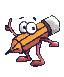 МНЕМОТАБЛИЦА (Схема ОРУ)
ОРУ – специально разработанные движения для рук, ног, туловища , шеи и других частей тела, которые могут выполняться с разным мышечным напряжением, разной скоростью, амплитудой, в разном ритме и темпе.
Условные обозначения: И.п.- исходное положениев и.п.- вернуться в исходное положениеВ — 1- выполнение под счетзвездочки — хлопки (количество звёздочек обозначает количество хлопков)
Общеразвивающие упражнения для детей 3-4 лет II младшая группа
Комплекс № 1 с кубиками
Лицевая сторона мнемотаблицы
Общеразвивающие упражнения для детей 3-4 лет II младшая группа
Комплекс № 1 с кубиками
      (для выполнения упражнений каждому ребенку понадобится два кубика)
Оборотная сторона мнемотаблицы
МНЕМОСХЕМА  
(круговая тренировка)
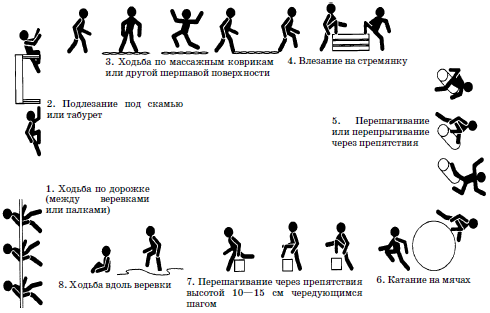 МНЕМОТАБЛИЦА (подвижная игра)
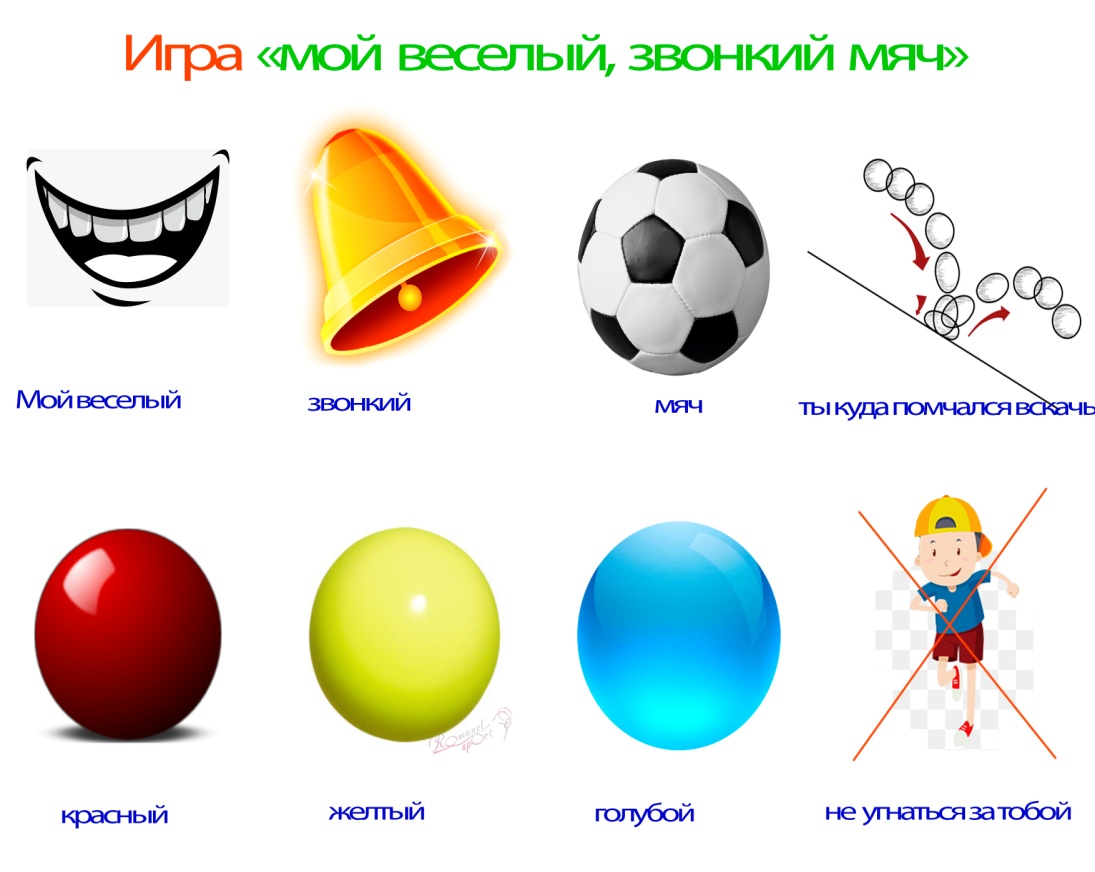 Игра 
«Мой весёлый, звонкий мяч»

Ход игры.
Воспитатель, делая движение рукой, 
как – будто отбивает мяч и говорит:
Мой веселый, звонкий мячТы куда пустился вскачь?Красный, жёлтый, голубой,Не убегай от меня, постой!



Дети, изображая мяч, прыгают на месте на двух ногах. 
После слова «постой!»  дети – «мячики» останавливаются, и на слова воспитателя: «Марина, лови!» (называет любого ребенка) дети – «мячики» убегают, а Марина их ловит. 

Игра продолжается. Прыгать нужно только на обеих ногах. 
Бежать по прямой до определенного места.
Спасибо за внимание!